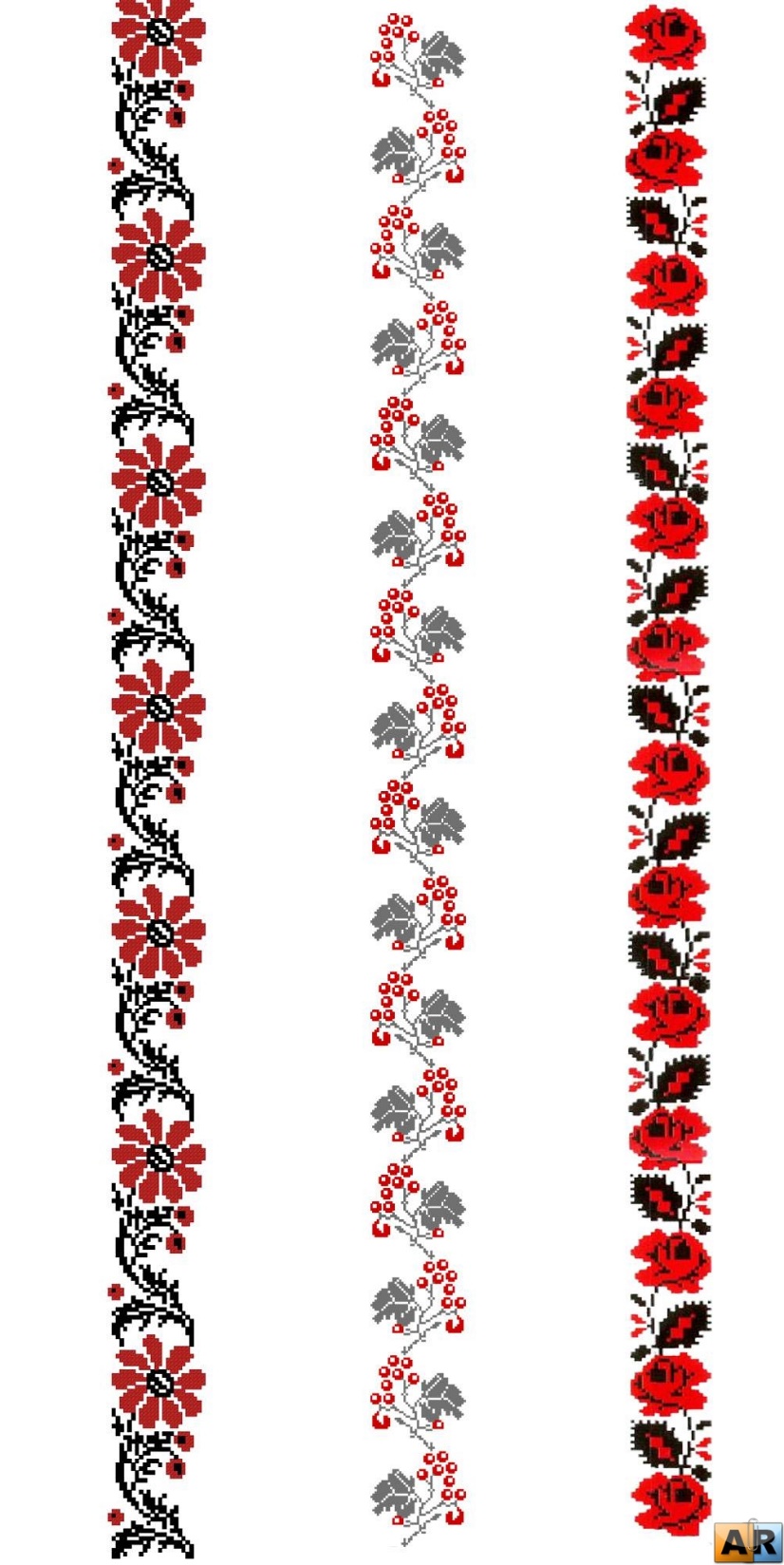 Зовнішнє незалежне оцінювання 
 2019
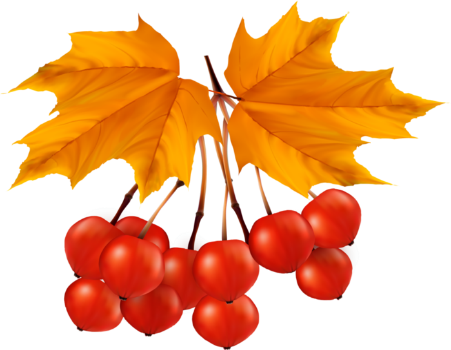 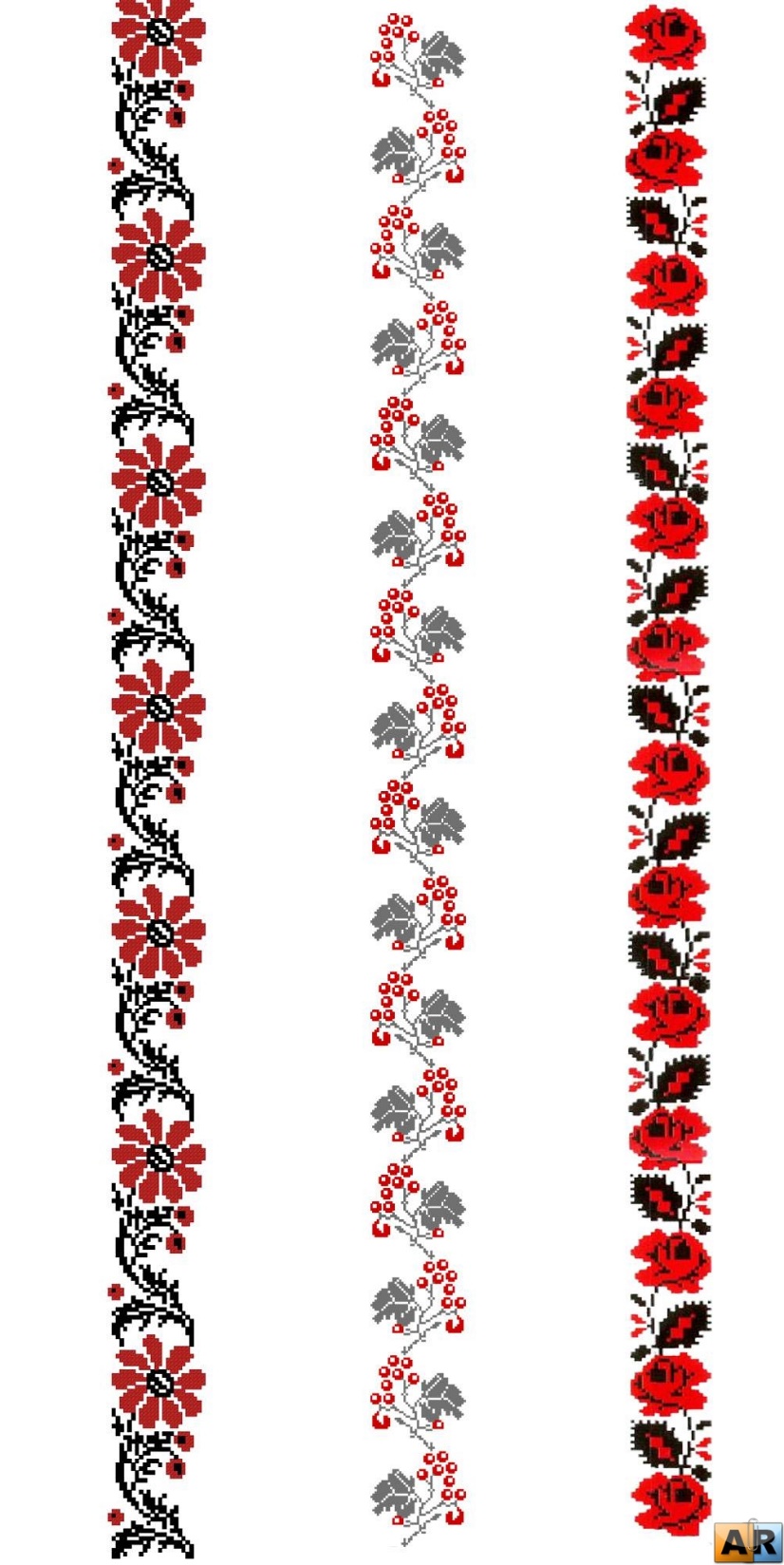 Кожен зареєстрований учасник має право скласти ЗНО не більш як з чотирьох предметів
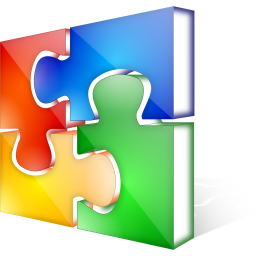 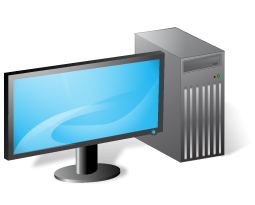 2
1
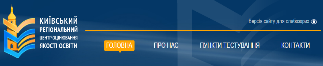 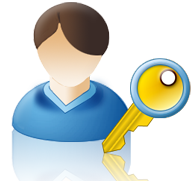 4
3
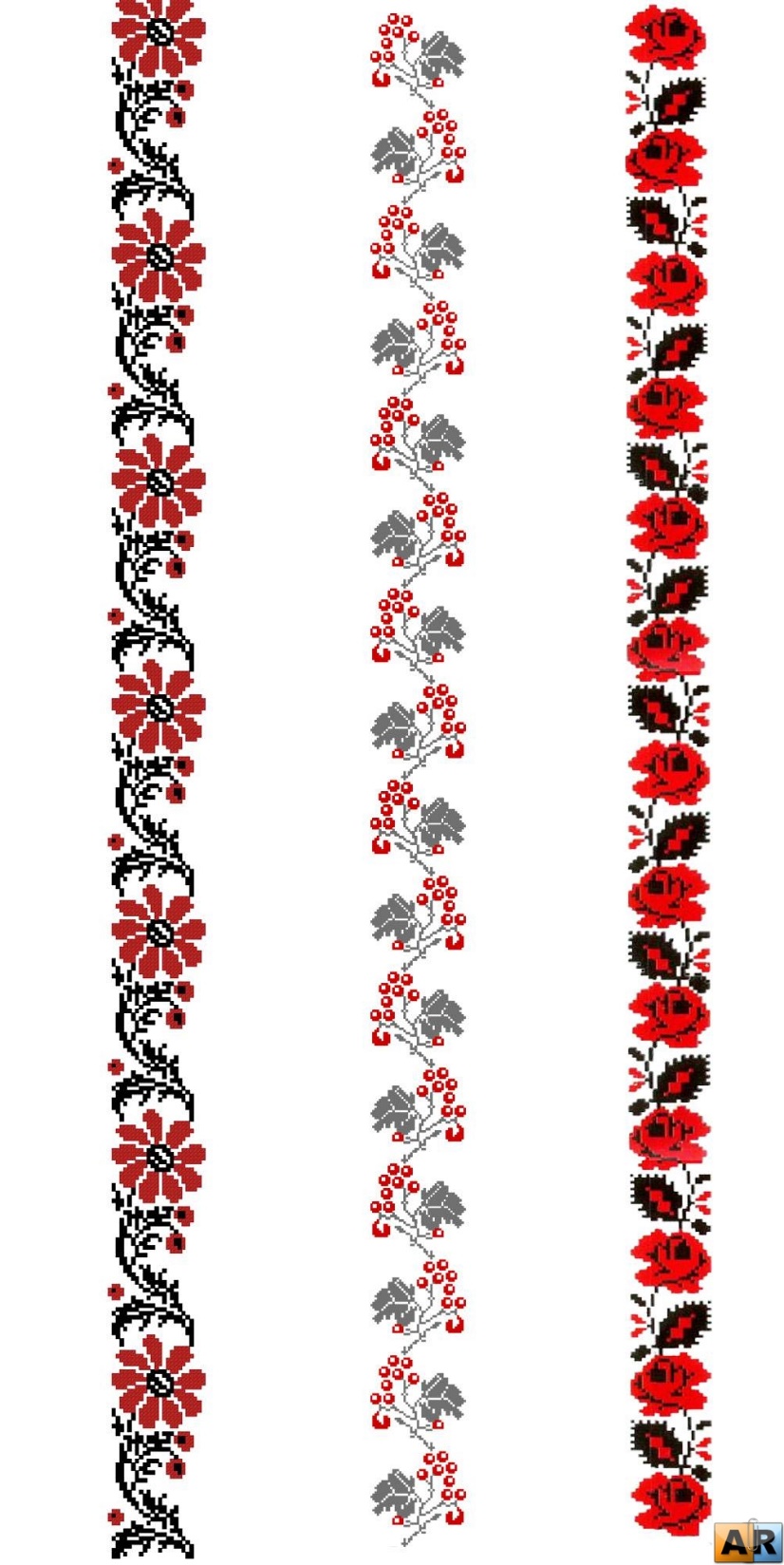 Українська мова і література
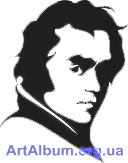 ДПА
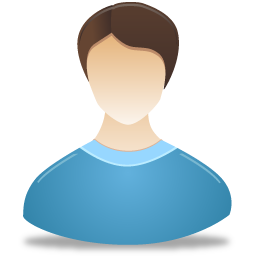 Математика
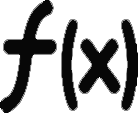 або (і)
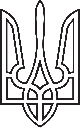 історія України
іноземні мови, біологія, географія, хімія, фізика
випускник старшої школи ЗНЗ 2019
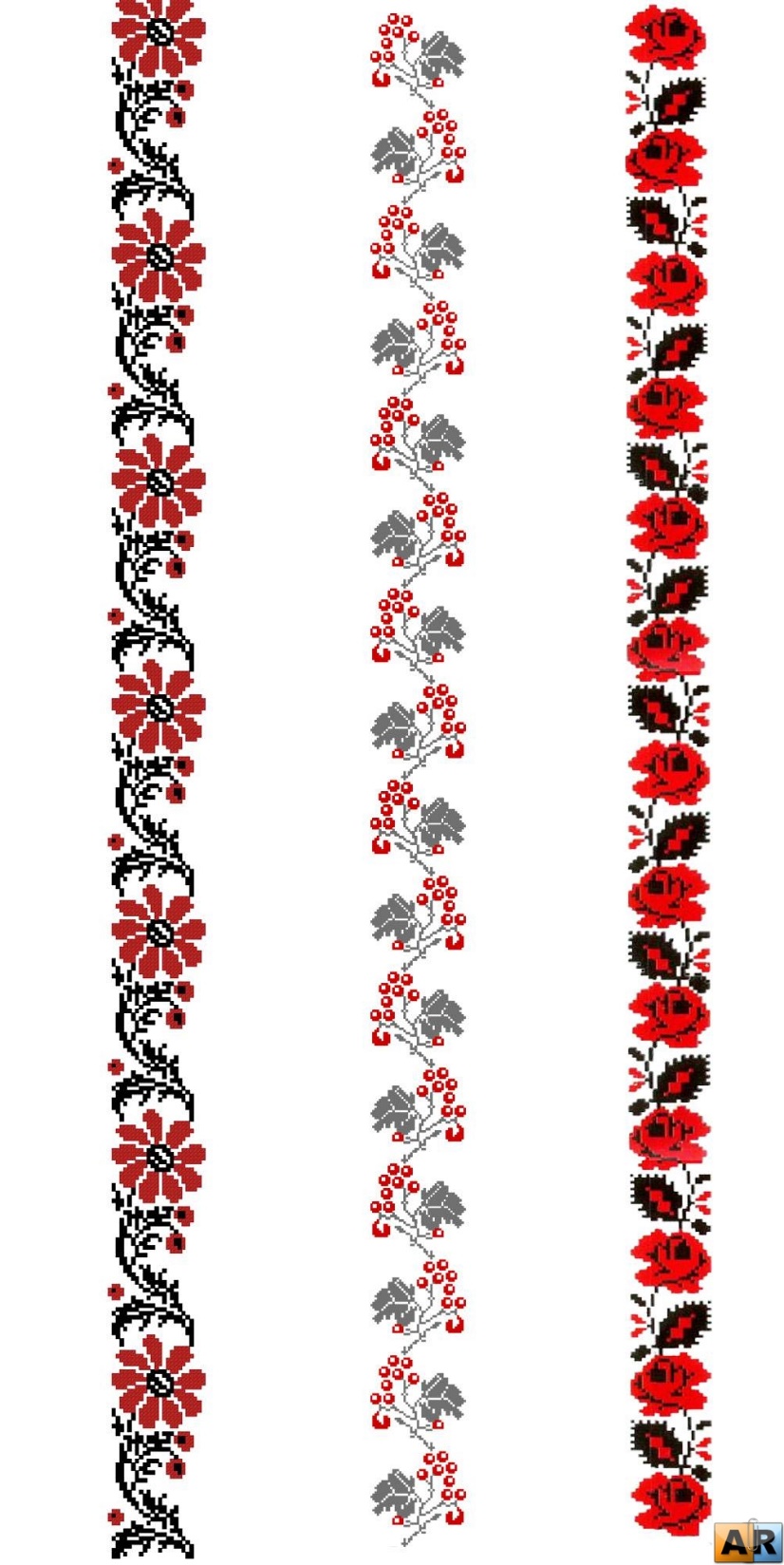 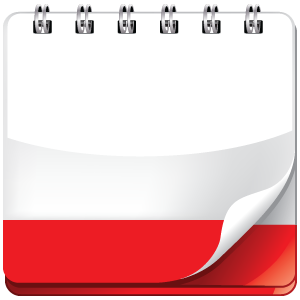 05.02-18.03
Календар ЗНО
Подання реєстраційних документів особами для участі у ЗНО
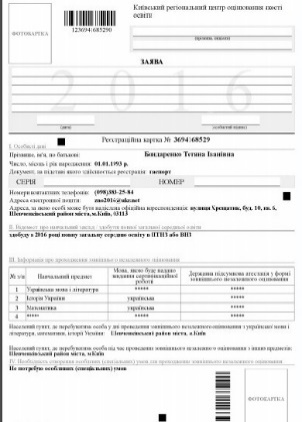 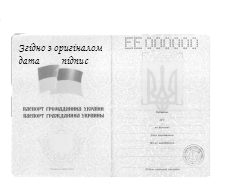 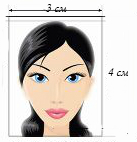 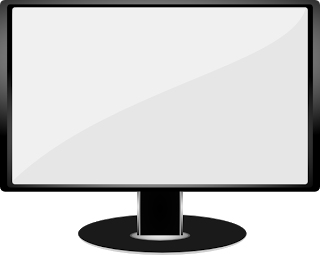 http://kievtest.org.ua/
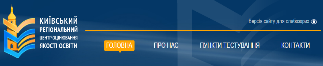 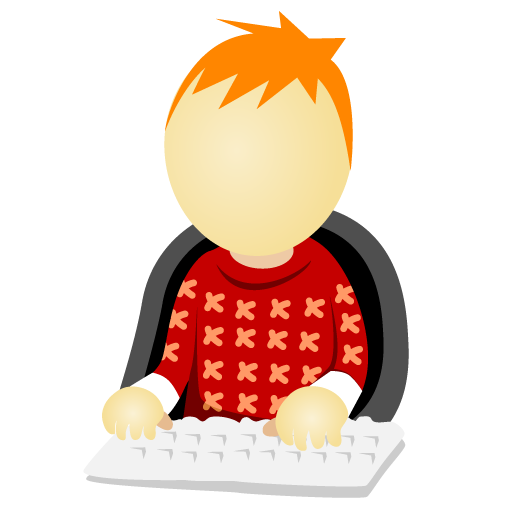 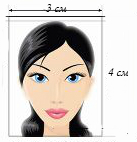 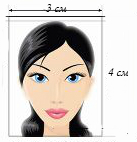 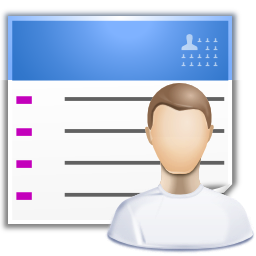 Реєстрація
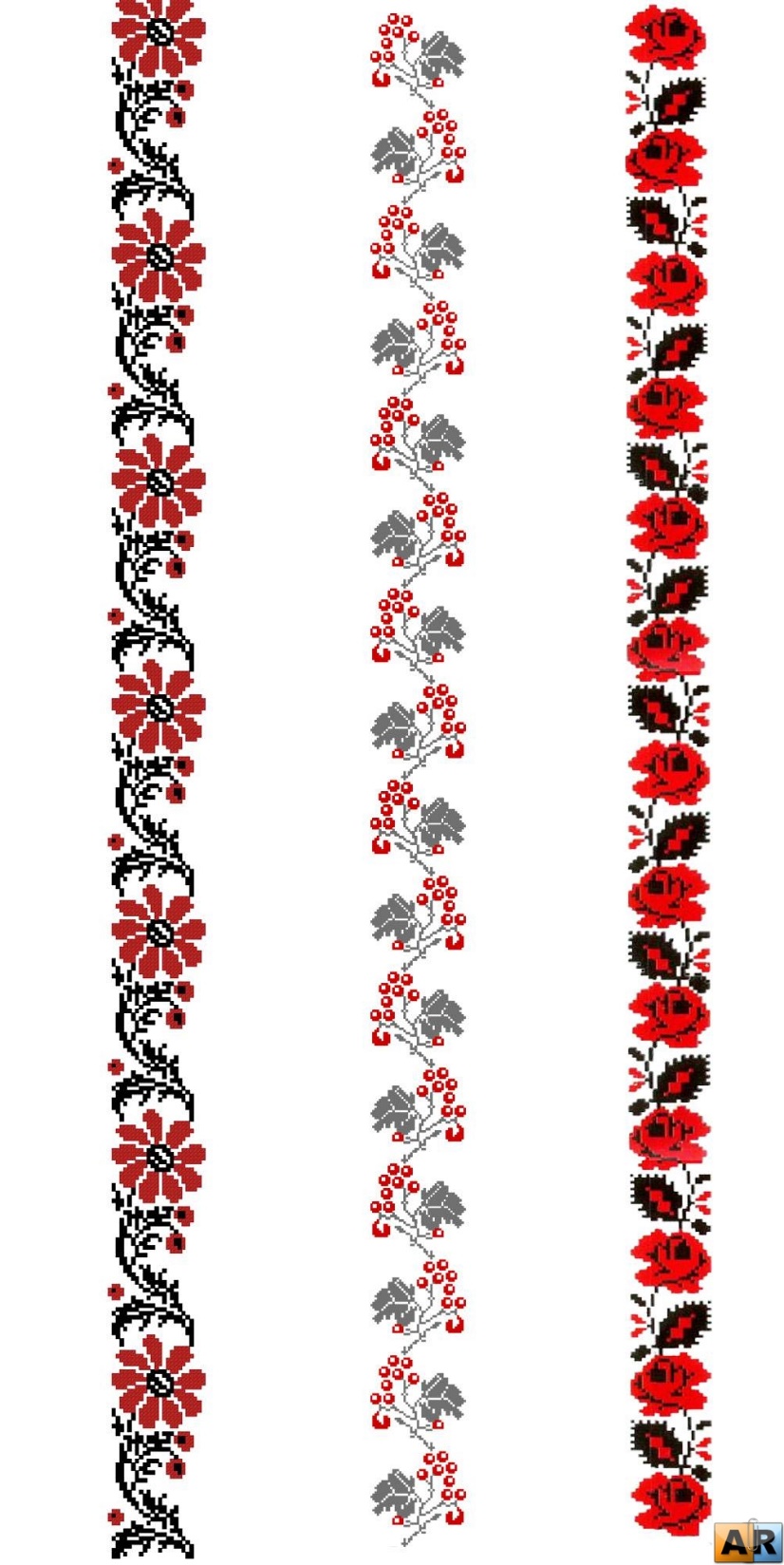 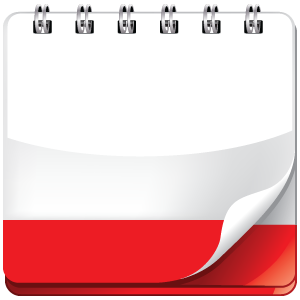 05.02-25.03
Календар ЗНО
Унесення за вимогою учасників ЗНО змін до реєстраційних даних (перереєстрація)
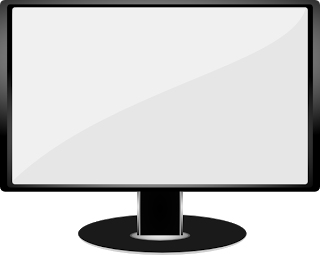 http://kievtest.org.ua/
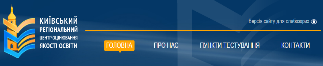 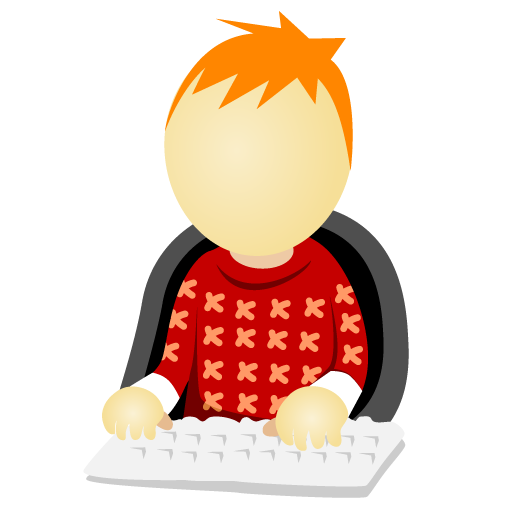 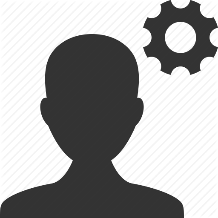 Перереєстрація
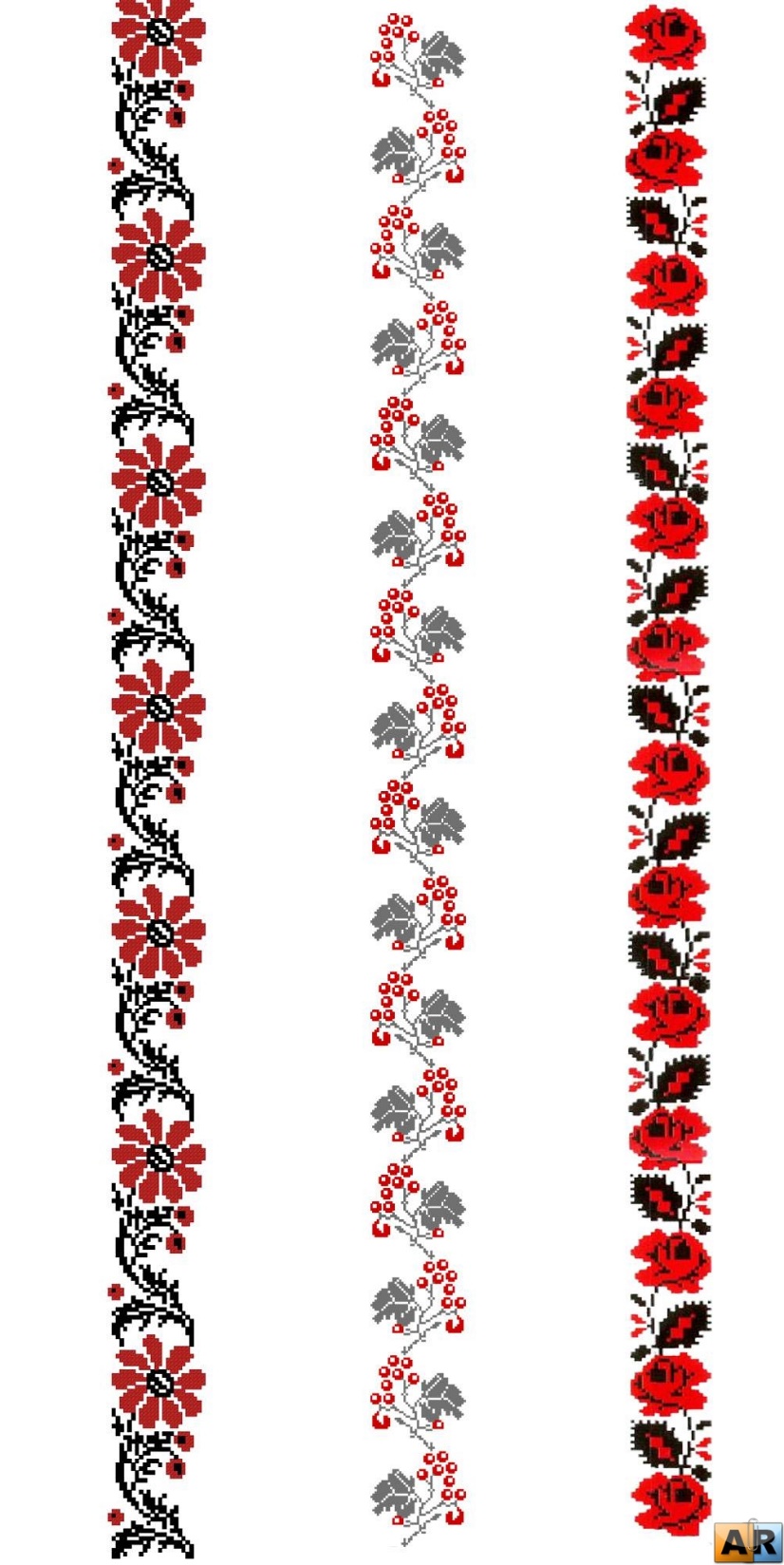 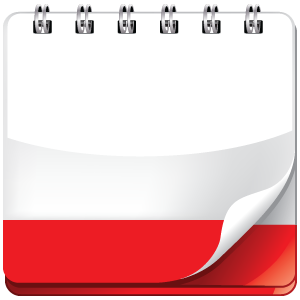 до 30.04.2019
Календар ЗНО
Розміщення на інформаційних сторінках учасників запрошень-перепусток для участі у ЗНО
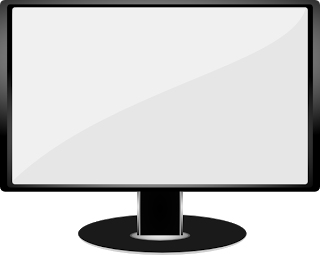 http://kievtest.org.ua/
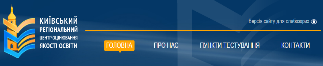 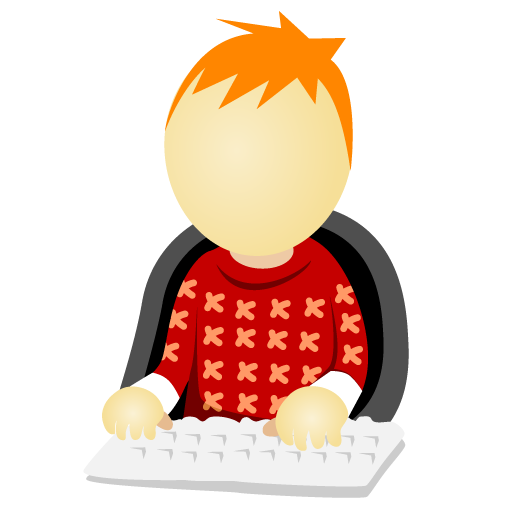 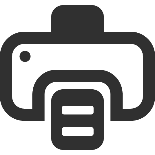 Запрошення-перепустка
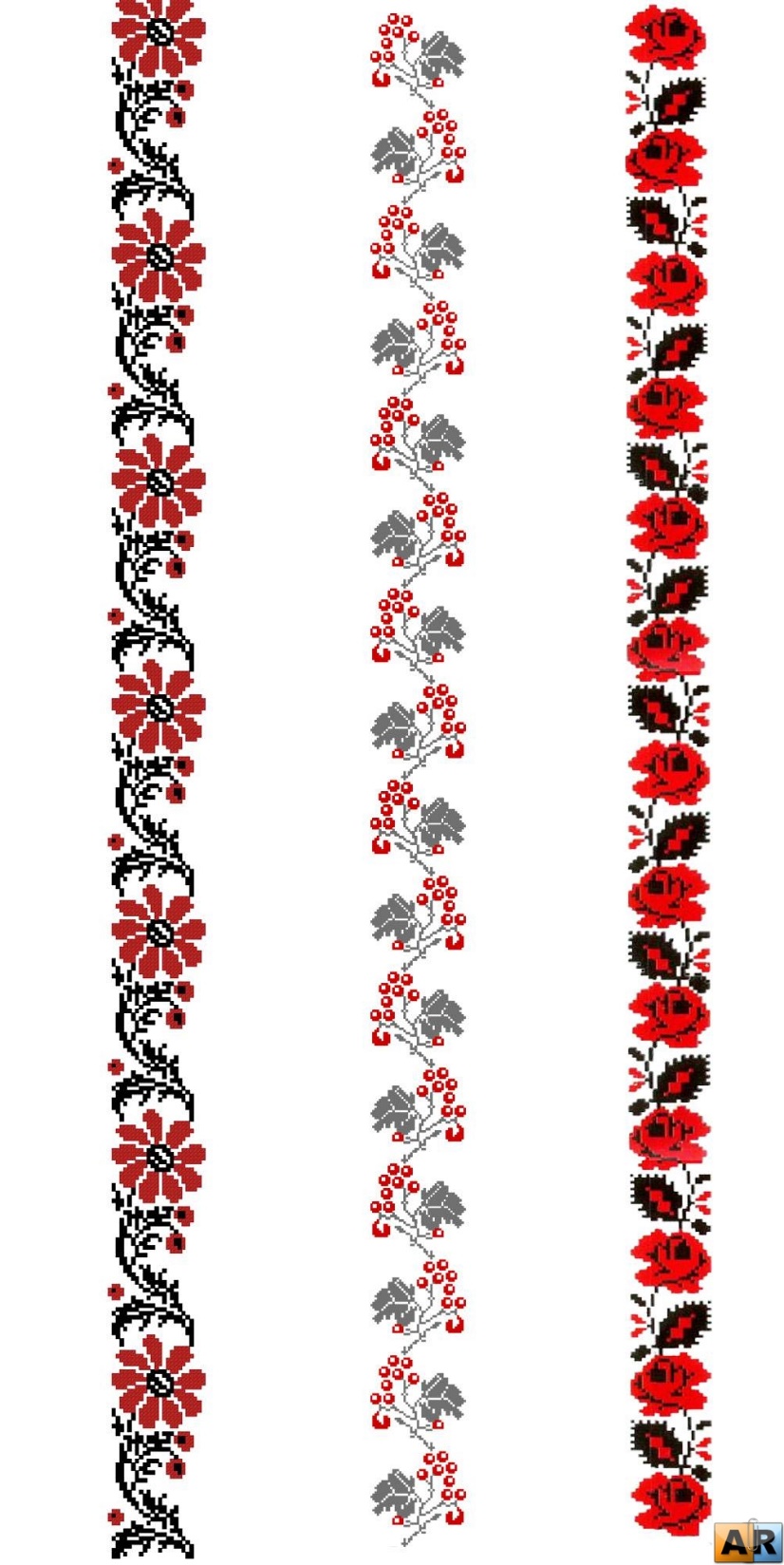 Календар проведення ЗНО - 2018
28.05
06.06
21.05
Біологія
Математика
Англійська мова
23.05
30.05
11.06
Фізика
Географія
Українська мова і література
27.05
04.06
13.06
Історія України
Хімія
Іспанська, німецька, французька мови
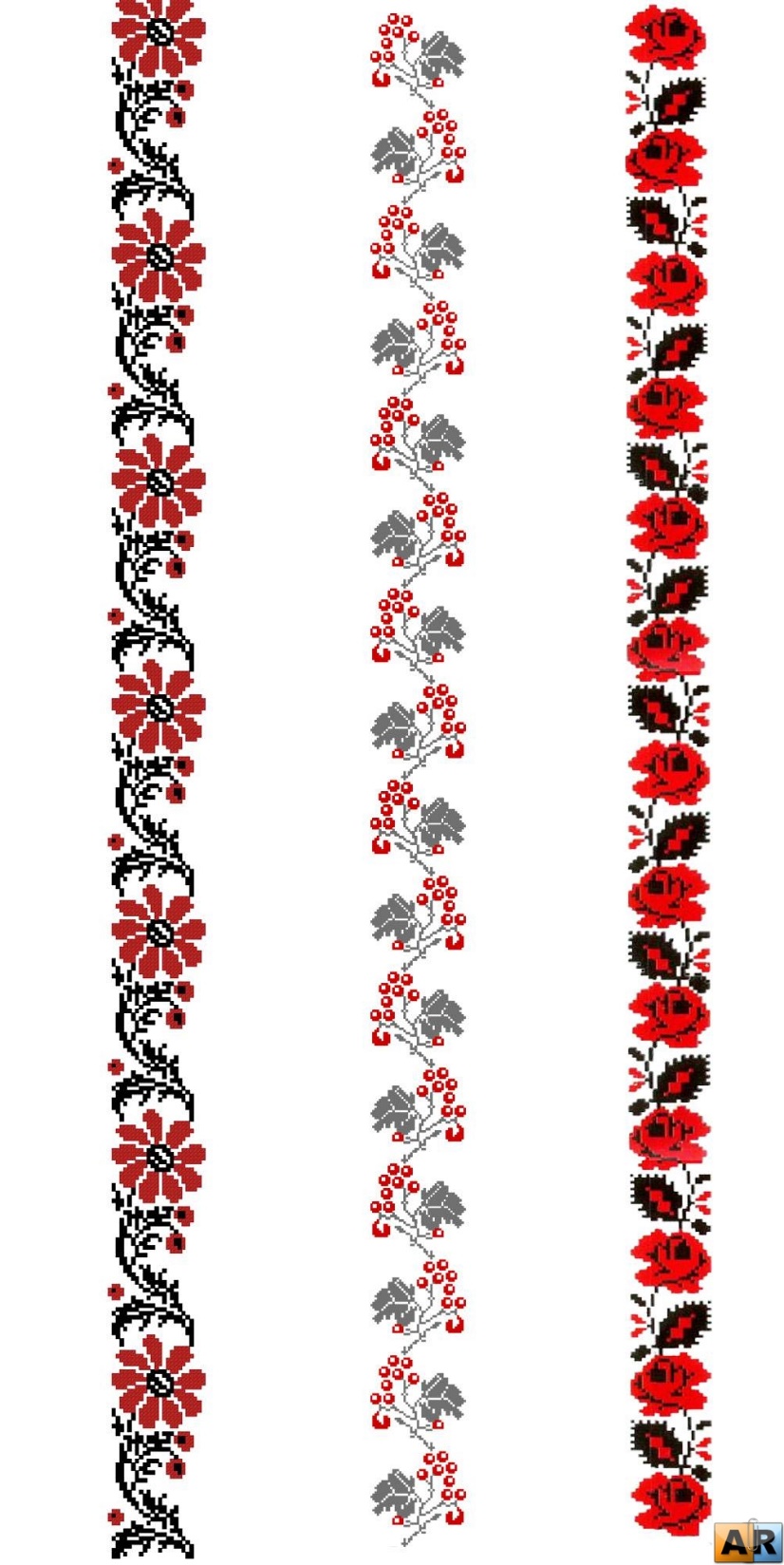 РЕЗУЛЬТАТИ ЗНО
Розміщення на інформаційних сторінках учасників результатів ЗНО
до 25.06. – з історії України, географії, хімії
до 14.06.  - з математики, української мови і літератури, фізики
до 20.06. – з іноземних мов, біології
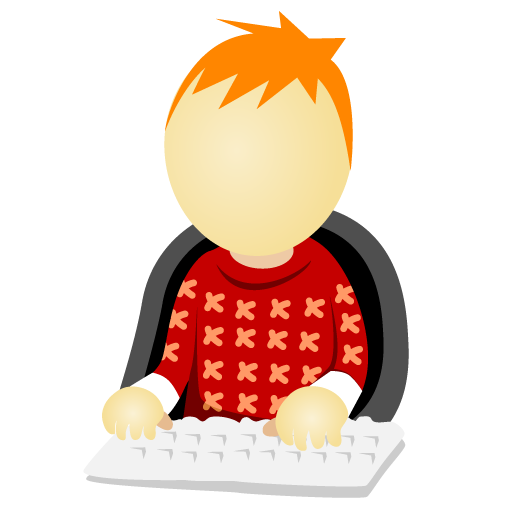 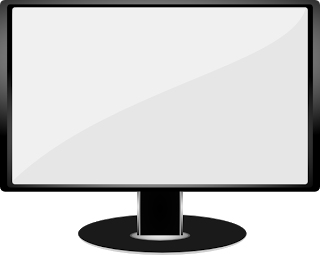 http://kievtest.org.ua/
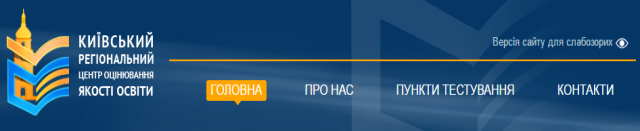 Результати ЗНО 
2019
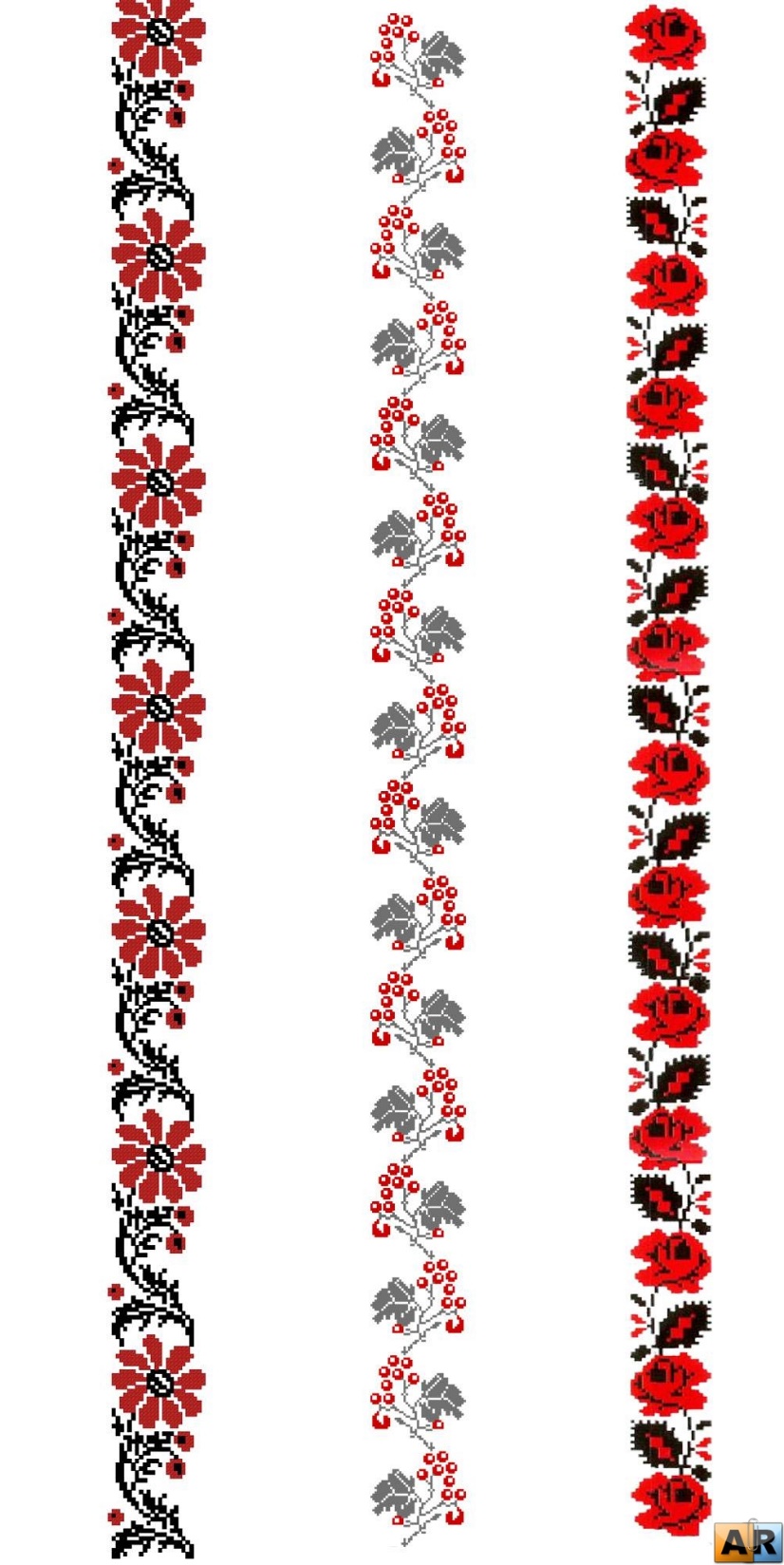 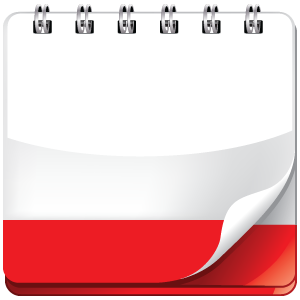 Календар ЗНО
3 25.06.2019
Відповідно –плануємо випускні вечори, видачу атестатів, тощо
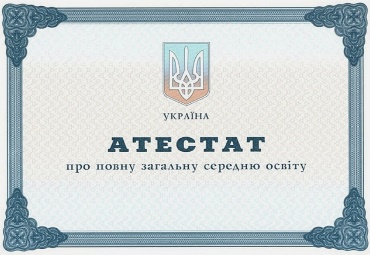 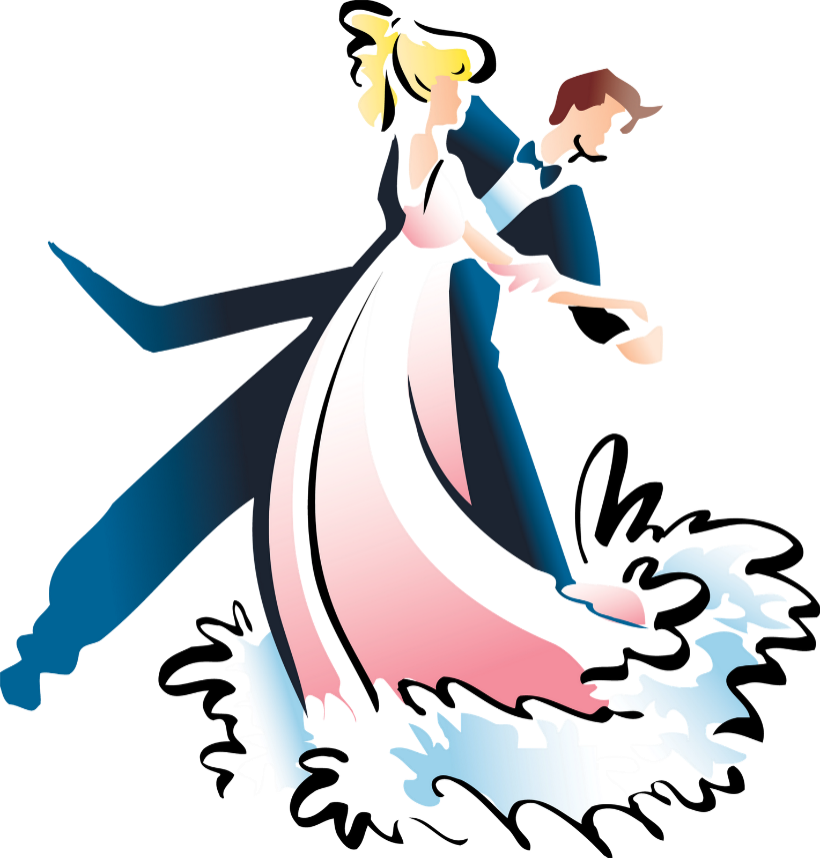 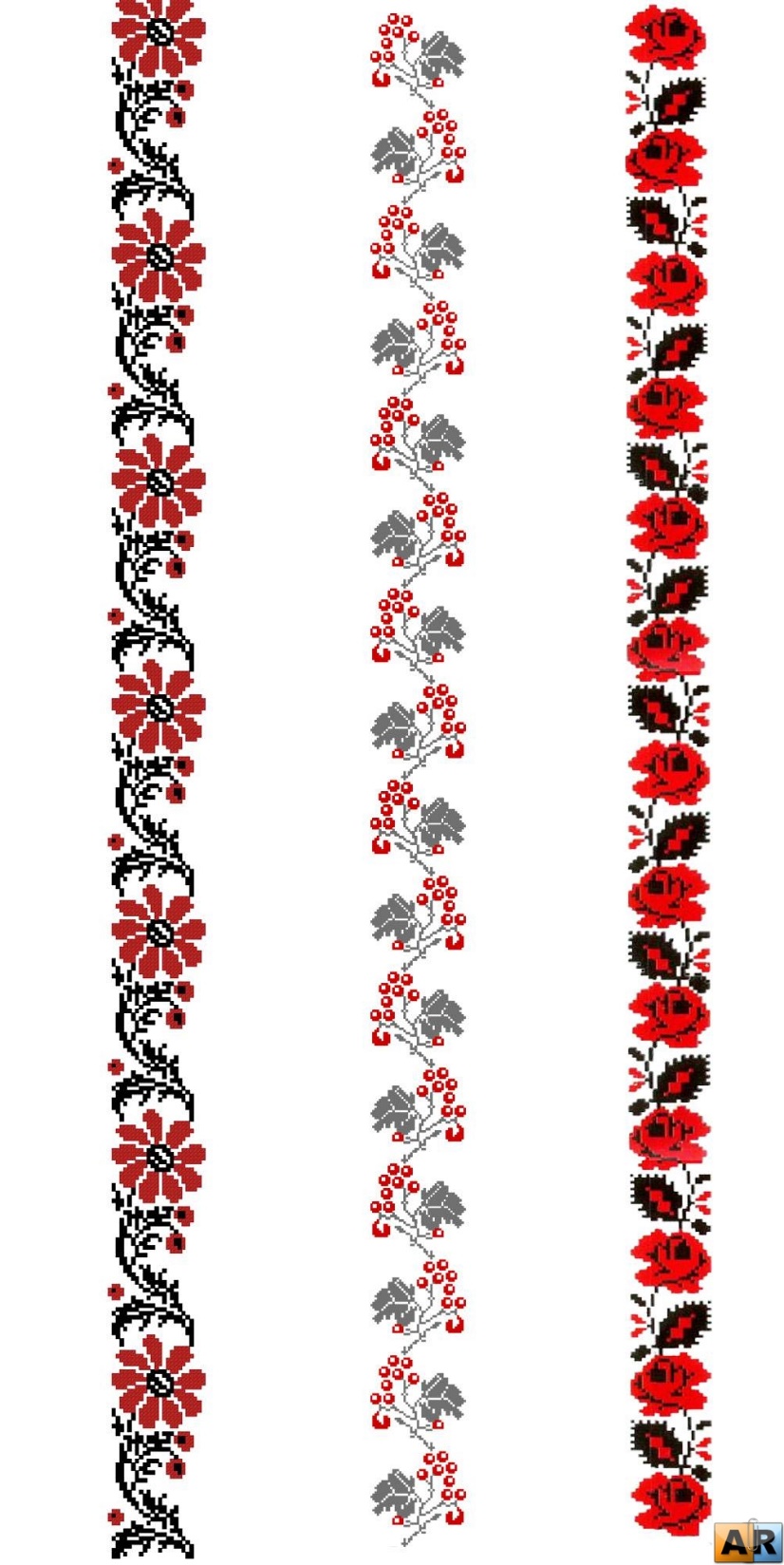 Реєстрація випускників ЗНЗ для участі у складанні ДПА у формі ЗНО
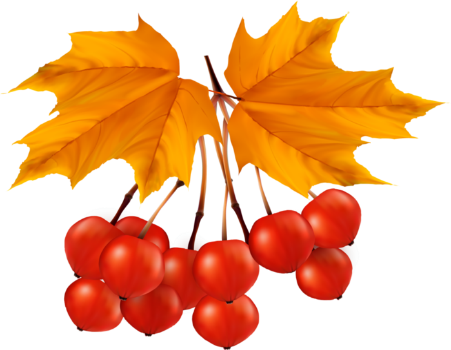 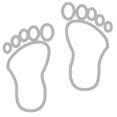 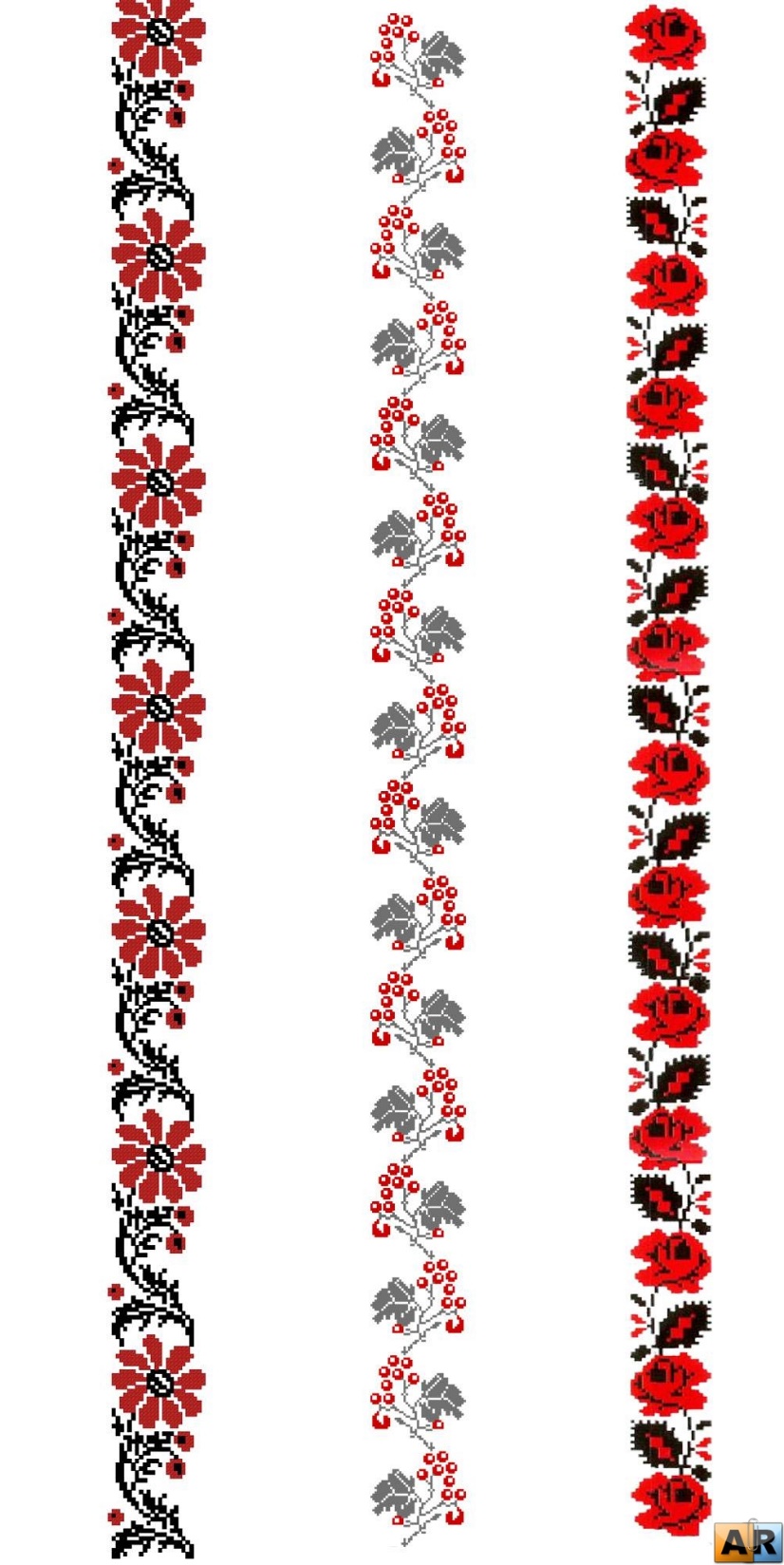 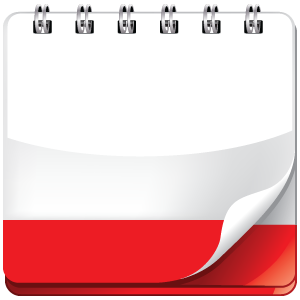 Календар ЗНО
до лютого 2019
Крок І
Визначення та підготовка відповідальних за формування комплектів реєстраційних документів випускників старшої школи
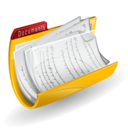 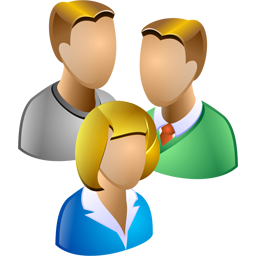 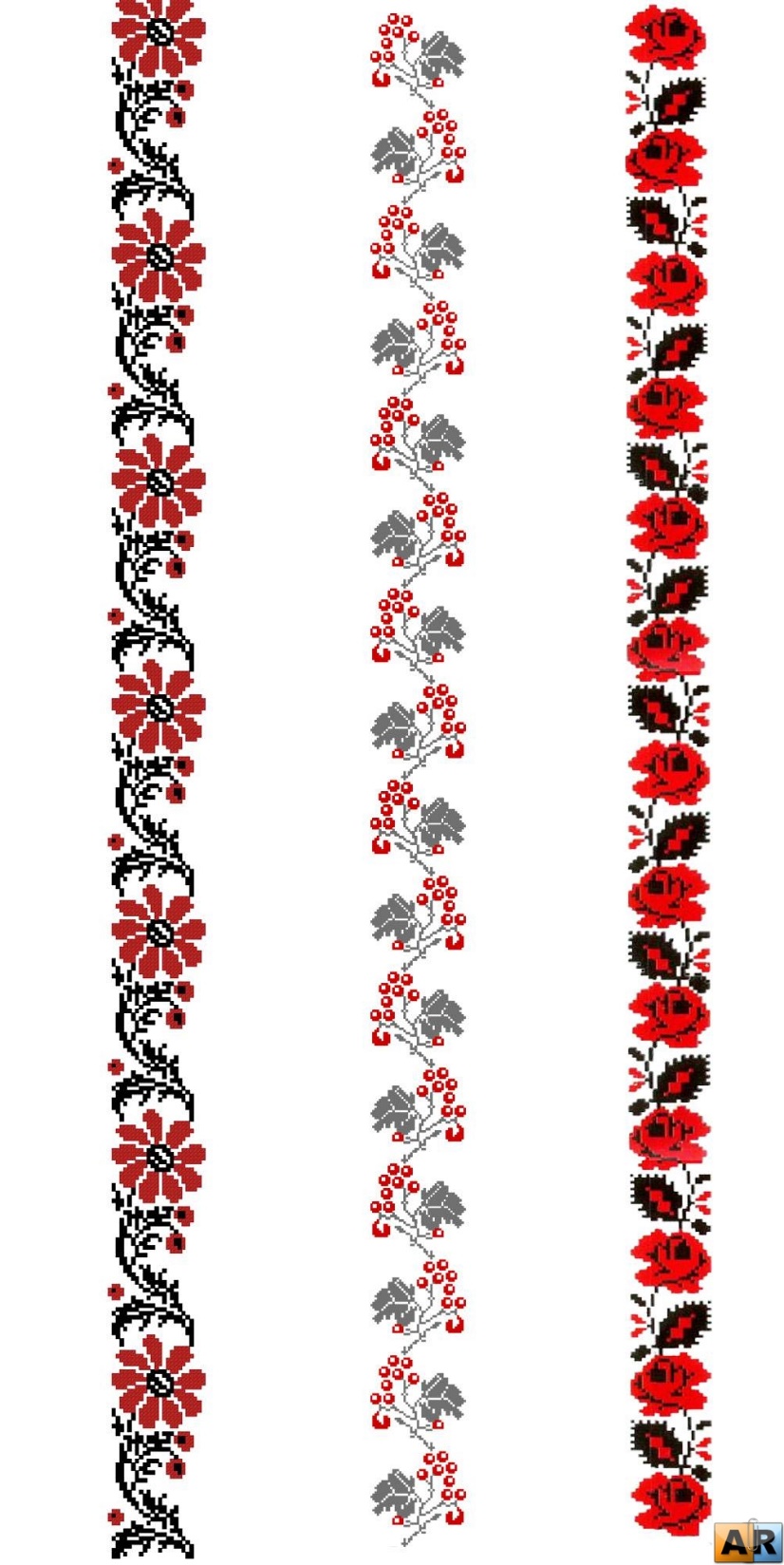 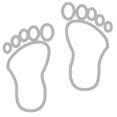 Крок ІІ
Підготовка комплектів реєстраційних документів
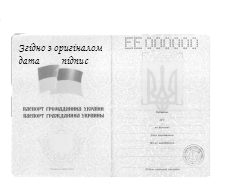 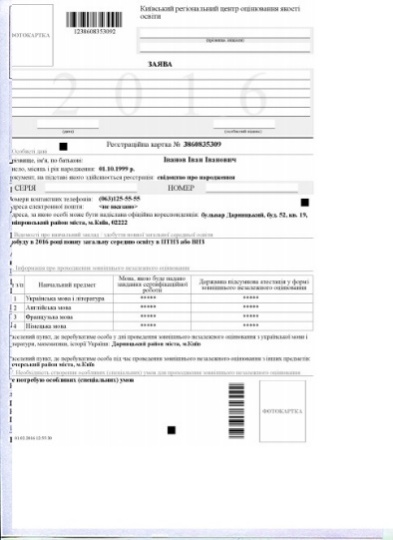 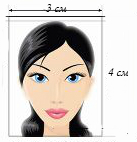 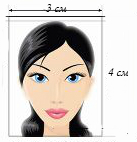 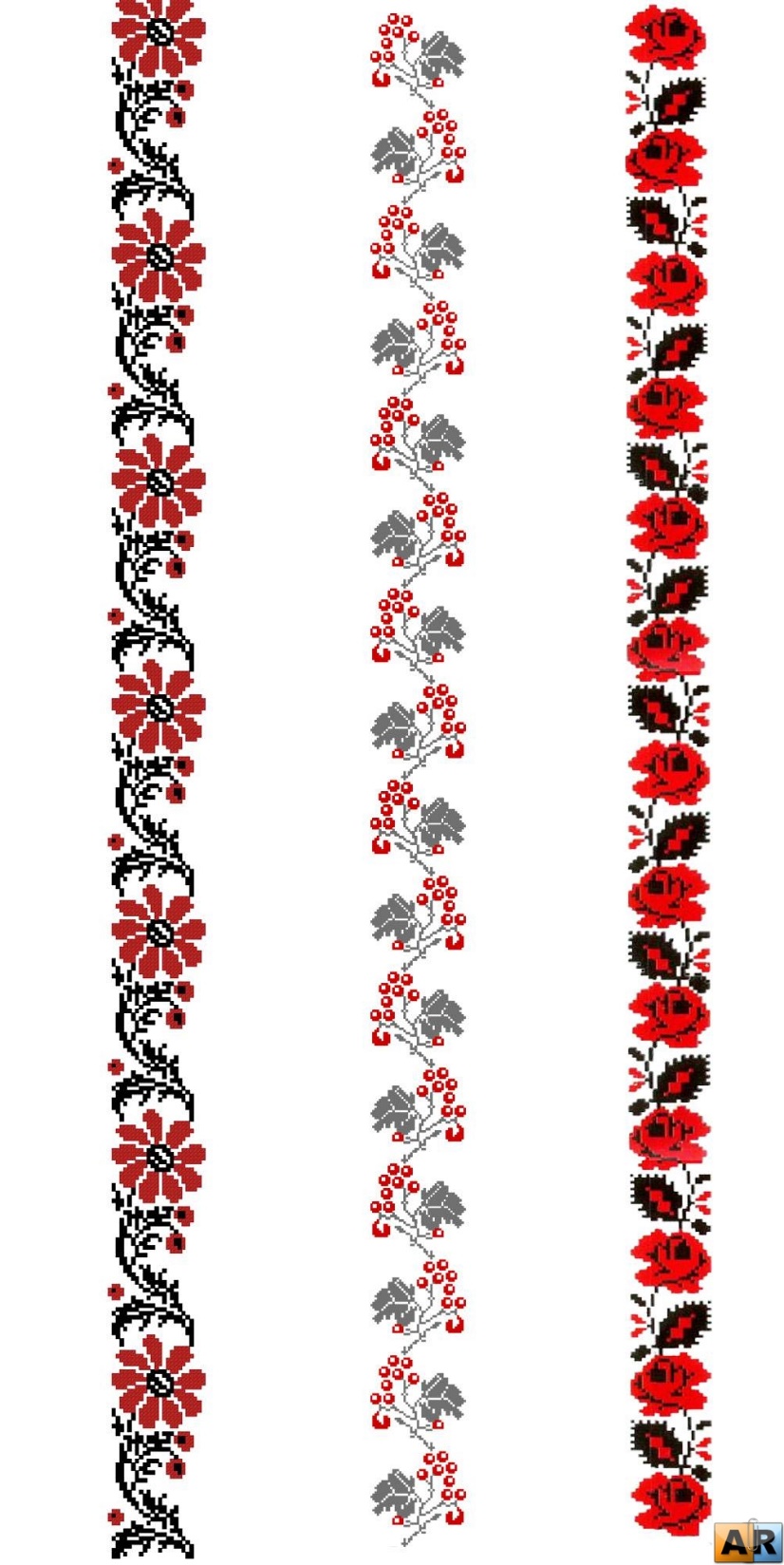 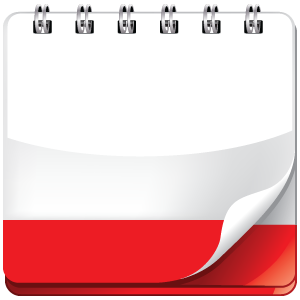 05.02.2019-
18.03.2019
Календар ЗНО
Випускники ВНЗ І-ІІ р.а., ПТНЗ надсилають реєстраційні комплекти документів самостійно
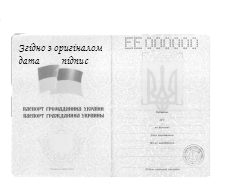 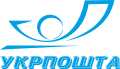 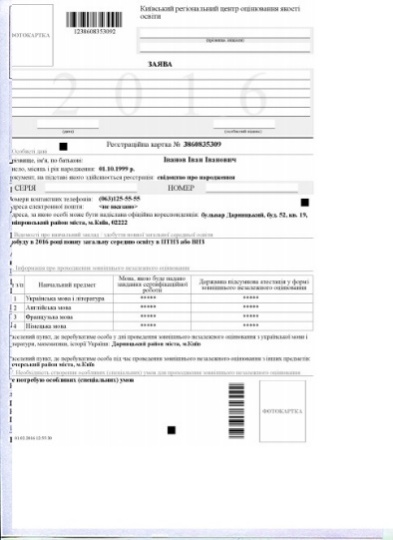 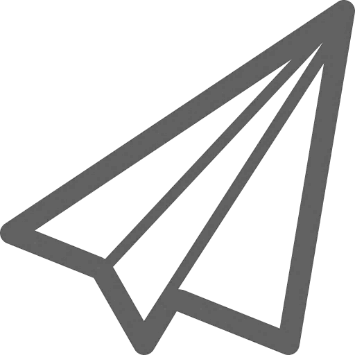 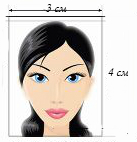 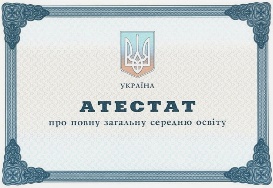 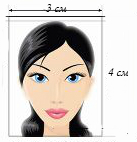 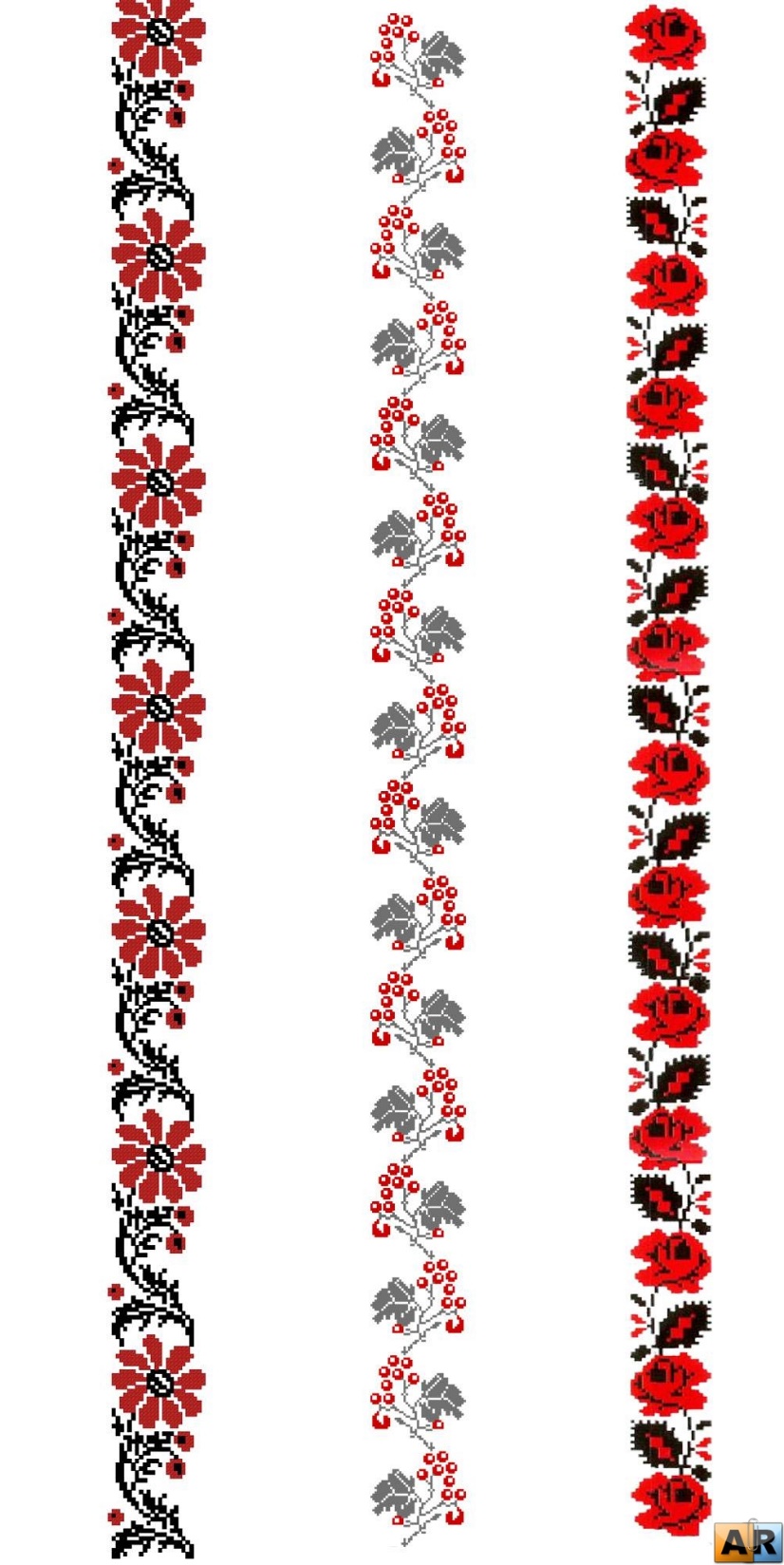 Щоб   досягти  мети, 
насамперед, потрібно йти
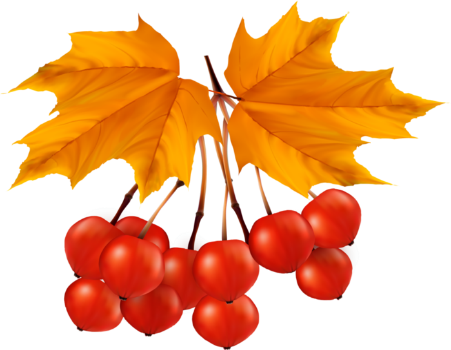 Пробне зовнішнє незалежне оцінювання 2019
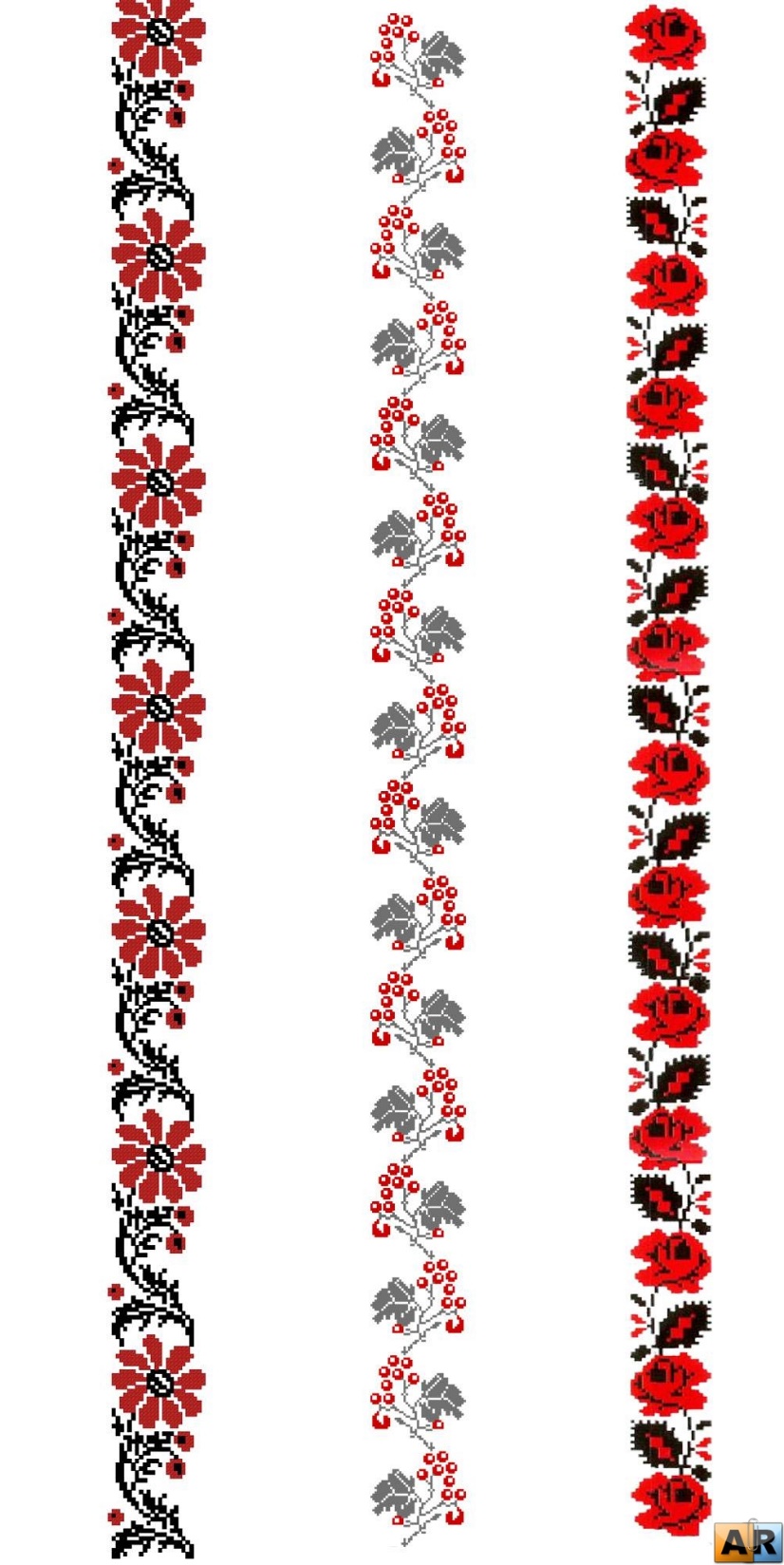 Мета пробного зовнішнього незалежного оцінювання  – ознайомлення з процедурою проведення зовнішнього незалежного оцінювання
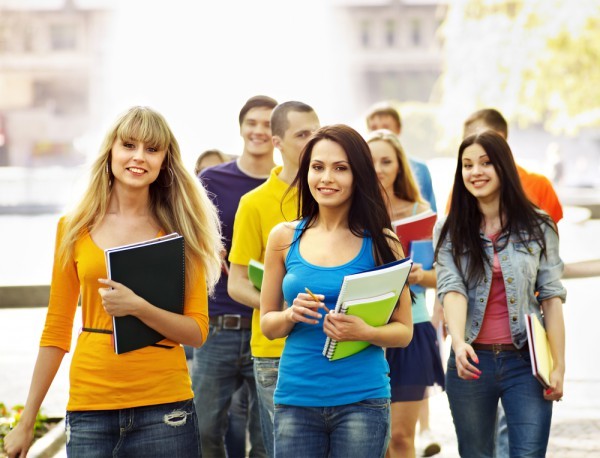 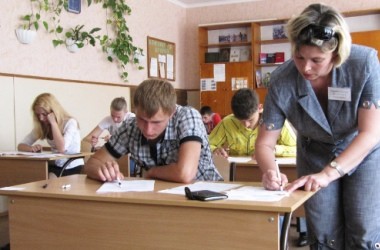 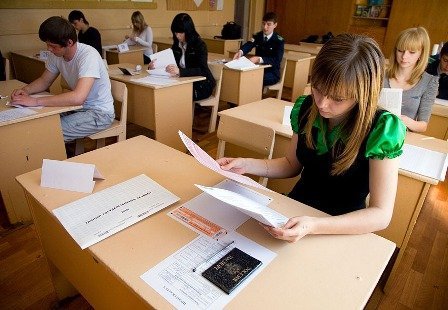 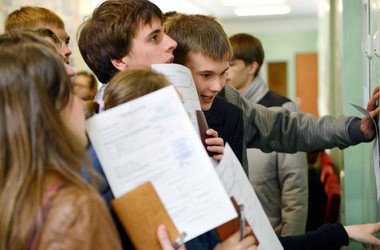 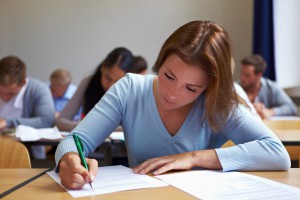 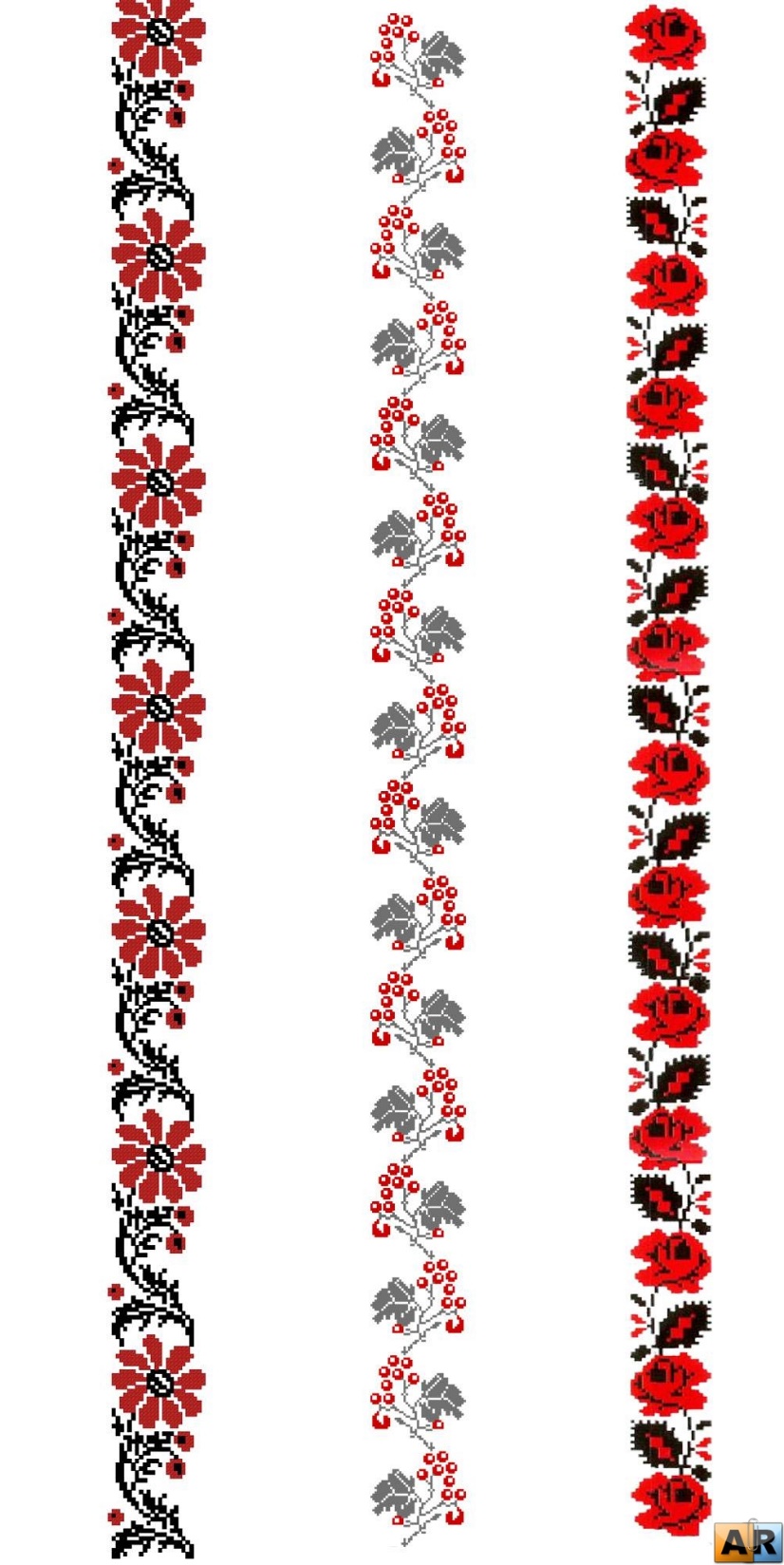 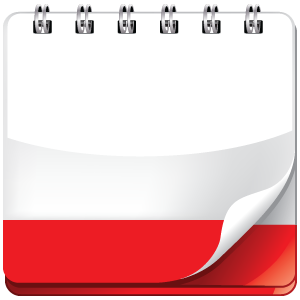 08-31.01.2019
Календар  Пробного ЗНО
Реєстрація на пробне  
Зовніщнє незалежне оцінювання

Вартість проведення пробного зовнішнього приблизно 134 гривні
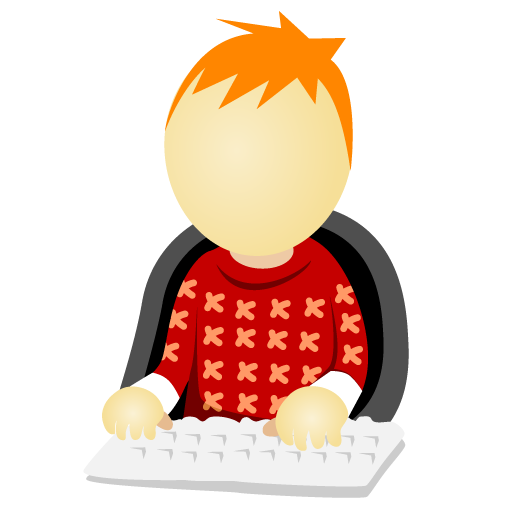 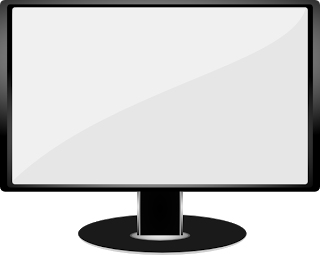 /
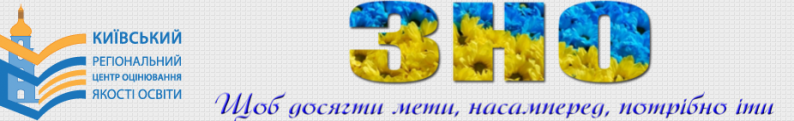 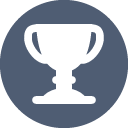 РЕЗУЛЬТАТИ
пробного ЗНО
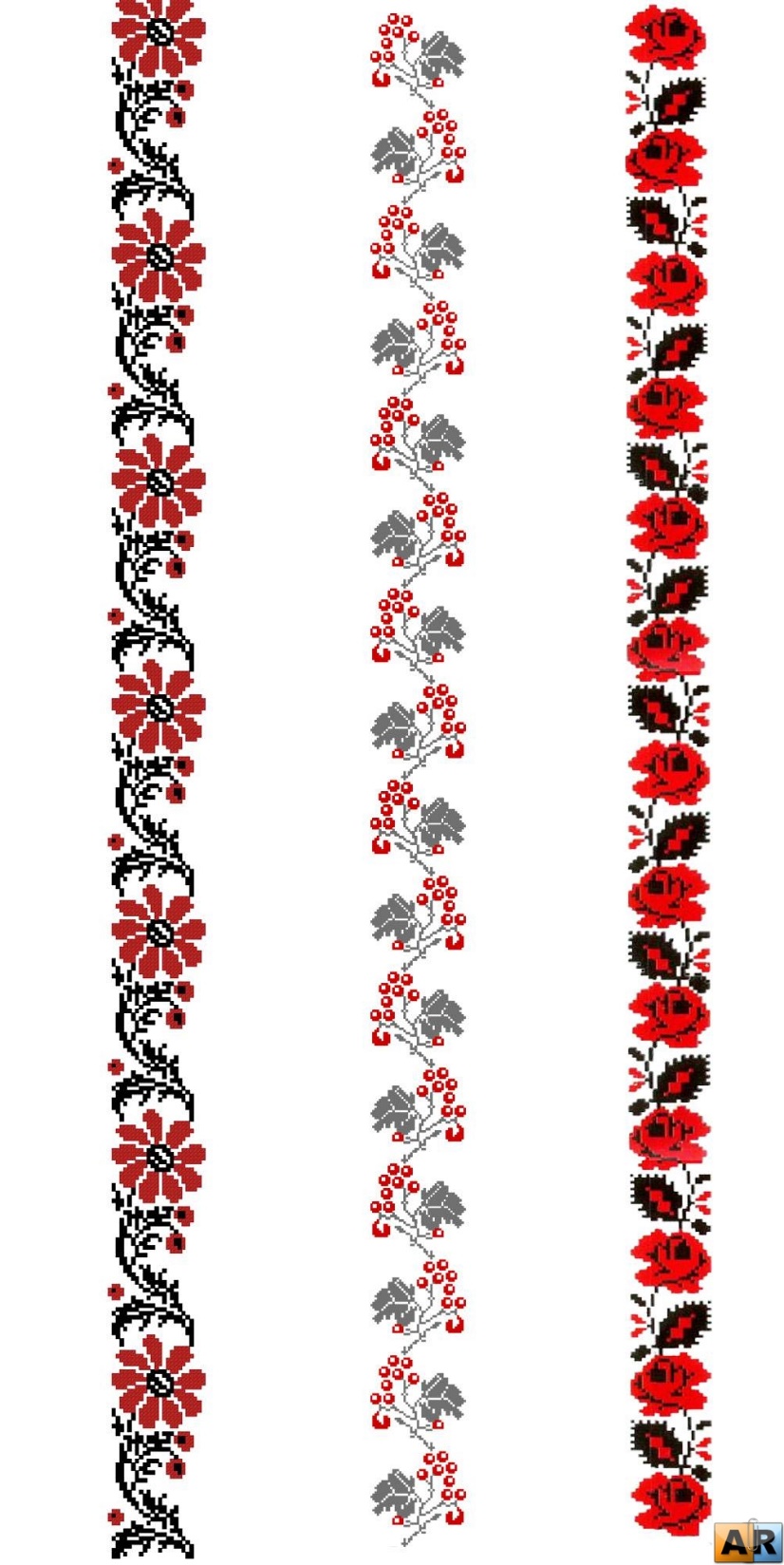 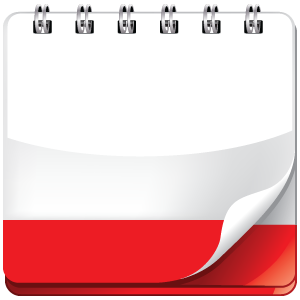 16.03.2019
Календар  Пробного ЗНО
Проведення пробного зовнішнього незалежного оцінювання  з української мови і літератури
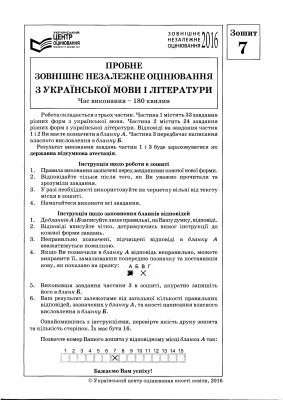 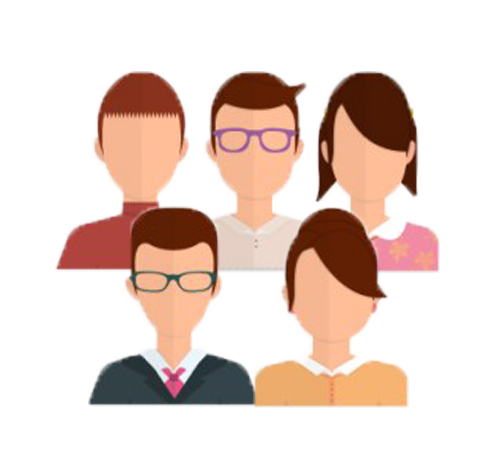 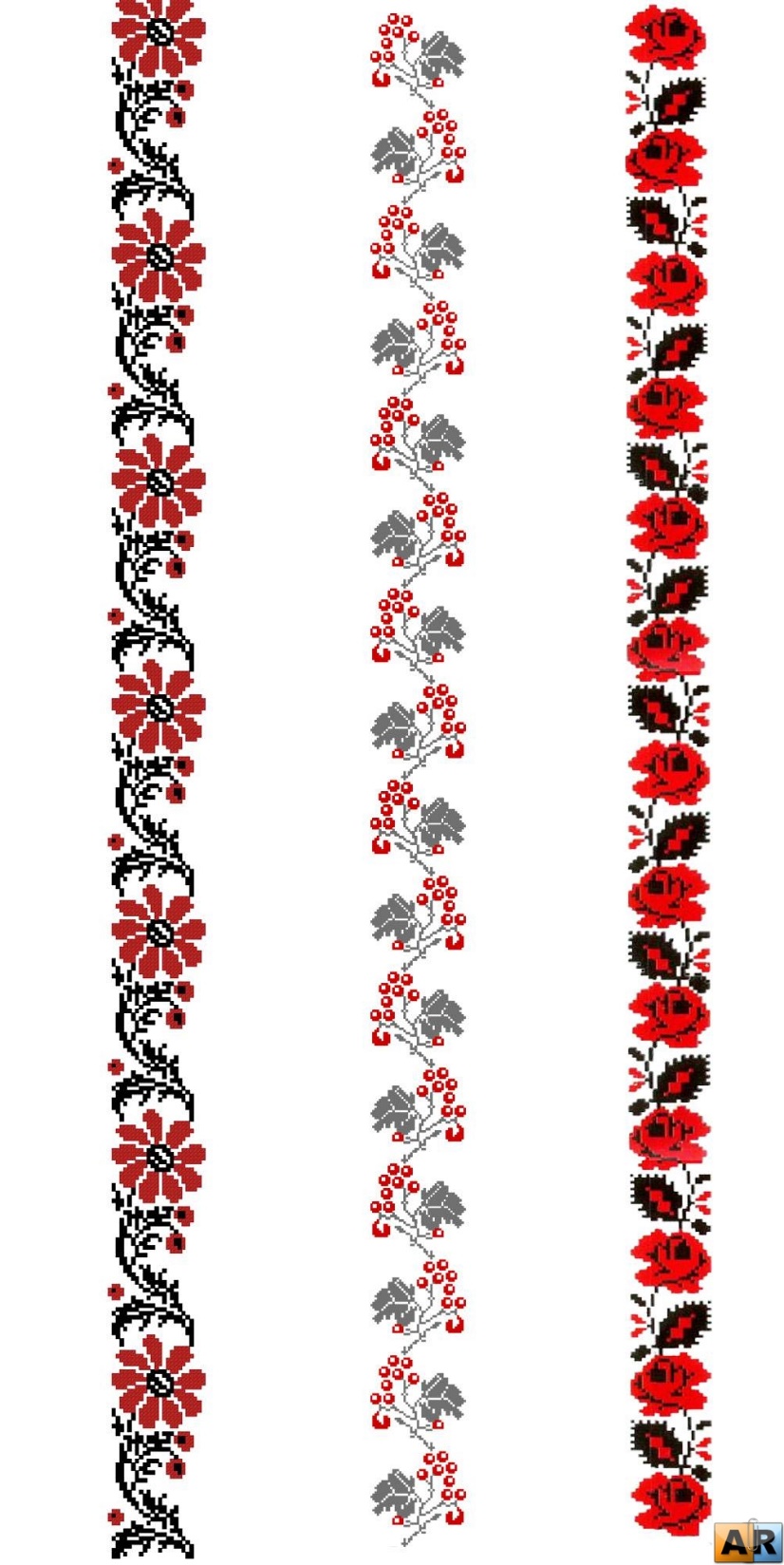 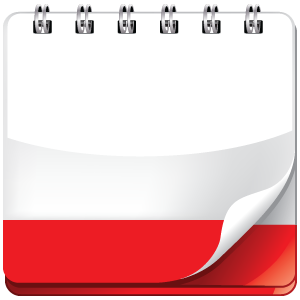 23.03.2019
Календар  Пробного ЗНО
Проведення пробного зовнішнього незалежного оцінювання з математики, історії України, біології, географії, фізики, хімії, англійської, німецької, французької, іспанської мов
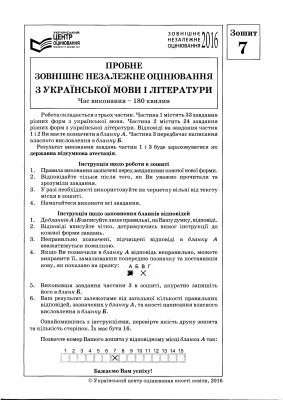 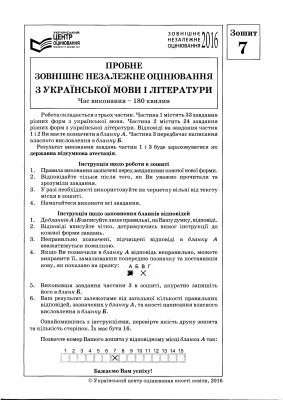 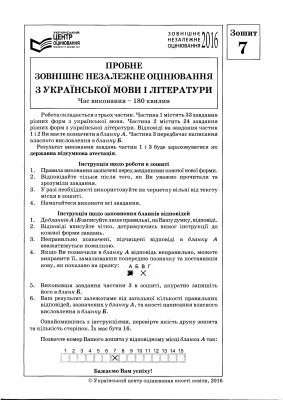 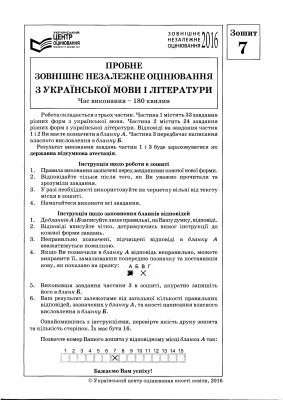 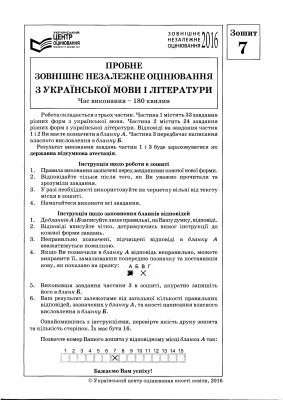 З ХІМІЇ
З МАТЕМАТИКИ
З ГЕОГРАФІЇ
З ФІЗИКИ
З ІСТОРІЇ УКРАЇНИ
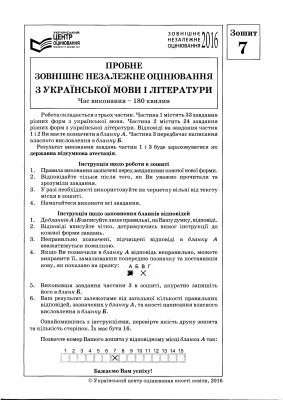 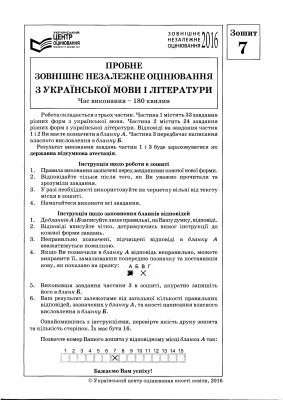 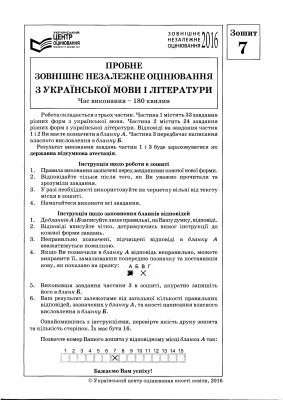 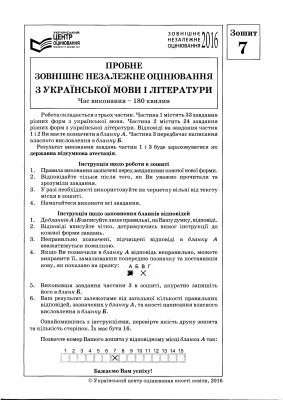 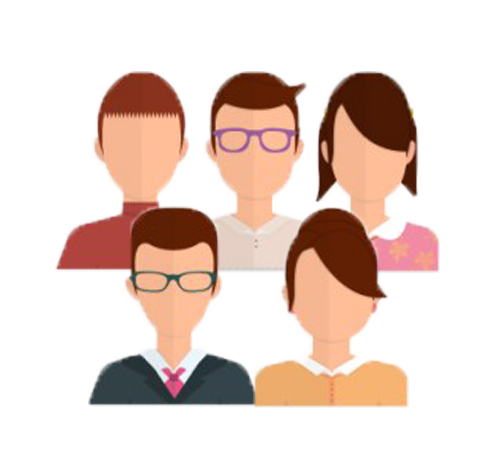